oscar
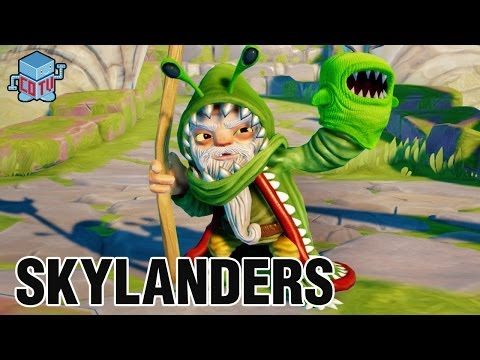 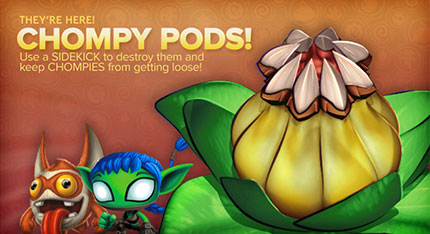 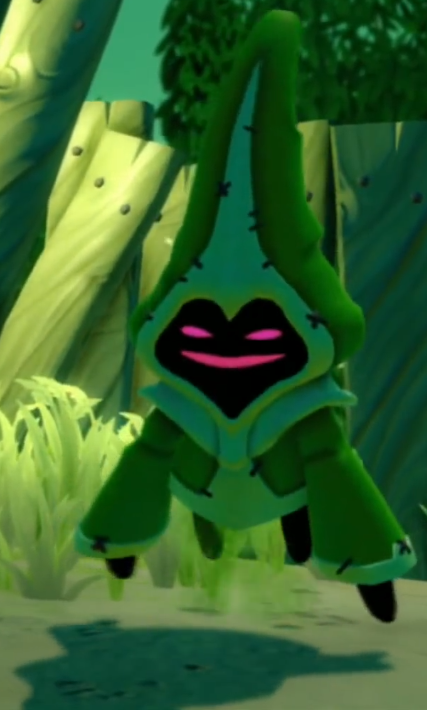 nora
guillermo
XABIER
DANIEL
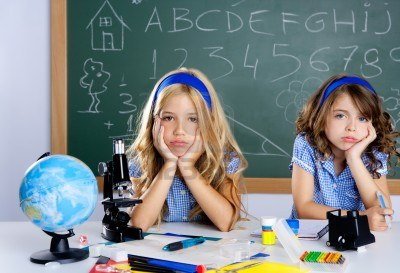 MIKEL
AIMAR
JAVIER
LEYRE
TELMO
RODRIGO